“ Трагедія мільйонів українців полягала в тому, що під час Другої світової війни, не маючи власної держави, вони були змушені захищати інтереси тих країн, громадянами яких вважалися.Пам’ять про Другу світову війну в Європі давно вже перестала негативно впливати на стосунки між колишніми ворогами. Однак дивним винятком є Україна: з одного боку, вона підтримує добрі взаємини з сусідніми країнами, які воювали за свої інтереси на її території, використовували її людські та матеріальні ресурси, а з іншого - залишається ареною внутрішніх конфліктів між своїми громадянами, яких лиха доля кинула у ворожі армії, по різні сторони фронту…” (Роман Сербин)
Смерть страшна.
Смерть всюди страшна.
А на війні й життя страшне.
Страшніше від смерті.
(В. Слапчук)
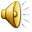 65-а річниця Дня перемоги:
Забыл я патетику выспренных словО старой моей гимнастерке.Но слышать приглушенный звон орденовДо слез мне обидно и горько.
Атаки и марши припомнились вновь,И снова я в танковой роте.Эмаль орденов - наша щедрая кровь,Из наших сердец-позолота.
Но если обычная выслуга летДостойна военной награды,Низведена ценность награды на нет,А подвиг... - кому это надо?
Ведь граней сверканье и бликов игра,Вы напрочь забытая сага.Лишь светится скромно кружок серебраИ надпись на нем - "За отвагу".
Приятно мне знать, хоть чрезмерно не горд:Лишь этой награды единойЕще не получит спортсмен за рекордИ даже генсек - к именинам.
                                       Ион Деген, 1954
С Днём Победы !Медаль “ За отвагу “:
Передвоєнні і воєнні реверанси:
Два режими – війна за світове панування:
Лише в іграх з дітьми спільні:
Радянські військові плакати початку війни:
Німецькі військові плакати початку війни:
Агітаційні німецькі плакати:
Агітаційні німецькі плакати:
Коричнево сорочечники та СС:
Вожді та вермахт – машина нацизму і фашизму:
Через кордон на Схід:
“ Робота зробить вас вільними ! “,- гасло на воротах Освенціуму:
Будні гітлерівських концтаборів:
Крематорій Бухенвальду:
Перші години нападу на Україну:
В атаку!:
Батареї та кораблі Севастополя обороняються:
“ Новий порядок “:
Битва за Дніпро:
Форсування Дніпра та визволений Хрещатик:
“ Наше діло праве “:
Війна на знищення:
Тил та ЧА – єдині:
Парад “ нових вершителів світу ”, Москва 1944 р.:
Як ми робили перемогу ?:
“ За Вітчизну ! За Сталіна! “:
Проукраїнські радянські агітки:
Афірмації війни:
Плакати Перемоги:
Штурм Рейхстагу:
Прапор Перемоги:
Невідомий: лейтенант, замполіт роти Олексій Берест (українець):
Відомі: сержанти Михайло Єгоров і Мелітон  Кантарія (росіянин + грузин):
Прапороносці Перемоги:
“ Перемога ” картина 			П. А. Кривоногова:
Парад Перемоги:
Форма одежі, знаки розпізнавання офіцерів вищого командного складу армії-переможниці:
Форма одежі, знаки розпізнавання,головні убори офіцерів командного складу армії-переможниці:
Форма одежі, знаки розрізнення сухопутних підрозділів та головні убори, кокарди ВМФ армії-переможниці:
Форма одежі, знаки розрізнення офіцерів ВМФ армії-переможниці:
Початок параду:
Представники фронтів:
Гітлерівські штандарти до додолу:
На парапет мавзолею:
Парадні колони:
Переможна техніка:
Сталінград:
Курськ:
Географія Перемоги:
Форсування Дніпра:
Визволення Києва:
Географія Перемоги:
Місто – герой Київ:
Партизанський рух:
Географія Перемоги:
Визволення Севастополя:
Місто – герой Севастополь:
Географія Перемоги:
Місто – герой Одеса:
Місто – герой Керч:
Географія Перемоги:
Спасіння Європи:
Взяття Берліна:
Географія Перемоги:
Парад перемоги:
Перемога у Великій Вітчизняній:
Географія Перемоги:
Капітуляція Німеччини:
Нюрнбергзький процес:
Географія Перемоги:
Повернення воїнів-ветеранів:
Зустріч солдата:
Географія Перемоги:
50 років Перемоги:
55 років Перемоги:
Карбована хронологія Перемоги:
60 років перемоги у Великій Вітчизняній:
Миті очікування:
Битва за україну :
тривала 40 місяців
З 22 червня 1941 по 28 жовтня 1944 року,
1225 днів і ночей
безперервно на її території
Призвала до лав ЧА 7 млн. українців (23 % особ./ складу ЗС СРСР).
З них кожний 3-й загинув,  а кожний 2-й став інвалідом.
З 15 фронтів – 8 очолювалися маршалами та генералами-українцями.
Із 11603 воїнів Героїв Рад. Союзу  2072 удостоєних були українцями.
Із 115 двічі Героїв Рад. Союзу – 32 українці.
Із 2 тричі Героїв Рад. Союзу – 1 наш земляк Іван Кожедуб.
Із 7 млн. вручених орденів і медалей – 2,5 млн. отримали українці.
52 українці спрямували свої підбиті літаки на ворожі позиції.
55 льотчиків з України здійснили повітряні тарани.
25 українських воїнів закрили своїм тілом  амбразури дотів.
Із 152 тис. нагород рад. партизанам 63,5 тис. одержали українці.
95 українських партизан і підпільників стали Героями Рад. Союзу.
Вклад в перемогу:
Український народ дав ЗС СРСР понад 300 полководців і воєначальників.
На території України діяло 60 партизанських з’єднань, близько 2 тис. партизанських і підпільних груп.
У діючій ЧА працювали 16 тис. лікарів з України.
В УПА кількість вояків коливалася від 90 до 300 тис. осіб.
На Сході в евакуації працювало:
54 тис. шахтарів Донбасу;
42 тис. українських металургів;
578 українських науковців.
Вклад в перемогу:
Було знищено 714 міст і містечок,
250 українських сіл повністю знищено і спалено разом із жителями,
28 тис. сіл і 1300 МТС,
16 150 підприємств,
33 тис. шкіл і 18 тис. лікарень,
10 млн. людей опинилось без притулку.
Загинуло 5,5 млн. цивільних осіб  і
2,5 млн. військовослужбовців з України.
У 1945 р. в Україні залишилося лише 27,4 млн. осіб із 41,7 млн., що проживали у 1941 р..
Всього за війну Україна втратила 14,3 млн. своїх громадян.
Ціна перемоги:
Ми пам’ятаємо Ваш подвиг:
Наші ветерани:
Мати – переможниця: